ARVOSTAVA KOHTAAMINEN SOSIAALITYÖSSÄAutoetnografinen tutkimus palvelutarpeen arvioinnista
Heli Virtanen
4.4.19
Tutkimuskysymykset
Miten omalla toiminnalla voi vahvistaa asiakkaan osallisuutta ja sitä että asiakas tulee kohdatuksi arvostavasti?
Millä keinoin työntekijä voi edistää asiakkaan oman äänen kuulumista työnsä arjessa?
 Millaisia esteitä työn arjessa ja sen rakenteellisissa puitteissa on omalle toiminnalleni sosiaalityöntekijänä?
Työn lähtökohtia
1. Uudistunut sosiaalihuoltolaki
Sosiaalihuollon velvoite asiakaskeskeisyyteen, arvostavaan kohtaamiseen ja asiakkaan osallistamiseen ovat toteutuneet huonosti käytännössä
Uudistunut sosiaalihuoltolaki nostaa osallisuutta näkyviin ja uudistuneen sosiaalihuoltolain tarkoituksena on ”vähentää eriarvoisuutta ja edistää osallisuutta, asiakaskeskeisyyttä ja asiakkaan oikeutta hyvään palveluun ja kohteluun sosiaalihuollossa” (SHL 2015, §1.) 
Jokainen asiakas kohdataan ihmisarvoisena yksilönä ja tämä periaate nousee sosiaalihuollon toiminnan arvoperustasta. (Sosiaalihuoltolaki, soveltamisopas 2015, 3.) 
Palvelut järjestetään juuri asiakkaan tarpeita vastaaviksi ja asiakas itse osallistuu aina alusta lähtien palvelutoiminnan suunnitteluun yhdessä palvelun tarjoajien kanssa. (Sosiaalihuoltolaki, soveltamisopas 2015, 3.)
1. Palvelutarpeen arviointi
Asiakkaan elämäntilanteen kartoitus asiakkaan tilanteen vaatimassa laajuudessa
Keskitytään palvelutarpeen arviointiin ilman että kunnolla selvitetään mitä on kyse
Sosiaalityön ytimessä on tilannearviointi ja sen toistaminen
Mikäli asiakkaan varsinaista haastetta tai vakavuutta ei osata tunnistaa riittävän tarkasti, asiakkaan hyvinvointia ei voida edistää

Viivyttävä riittävän kauan perusasioiden äärellä, mahdollisuus muutokseen -> useita tilaisuuksia tulla mukaan prosessiin 

Asiakkaan tilanteeseen johtaneet seikat selvitetään perusteellisesti asiakkaan historiaa tarkastelemalla
1. Palvelutarpeen arviointi
1. vaihe:
Asiakkaan haastava tilanne tulee määritellä jäsentyneesti
 Myös ongelman vakavuus ja ongelman vaikutukset  asiakkaan ja hänen lähiympäristönsä elämään tulee selvittää
2. vaihe:
Kuvataan ongelman syntyhistoria, ongelman esiintyvyys sekä se, kuinka ongelma vaikuttaa asiakkaan elämään
Lisäksi on annettava selvitys siitä kuinka asiaa on yritetty hoitaa aiemmin
3. vaihe:
Muodosttaan hypoteesi siitä, mistä on kysymys ja mitä asialle voidaan tehdä
4. vaihe:
Määritellään intervention tavoitteet  ja tehdään asiakkaan kanssa sopimus siitä miten tavoitteeseen päästäisiin ja sovitaan tilanteen arviointiaika
2. Asiakkaiden kokemukset
Asiakas on tullut kaltoin kohdelluksi ammattilaisen taholta juuri silloin kun olisi eniten tukea ja ohjausta kaivannut



Vaikea ymmärtää miksi ihminen suuren ahdingon ja hädän keskellä ei ole tullut kohdatuksi eikä autetuksi vaikka on tavannut palveluiden polulla useita ammattiauttajia
Miksi ammattilaiset eivät ole pystyneet parempaan, vaikka tietoa ja ammattitaitoa on varmasti ollut saatavilla?
Mitä olennaista meiltä ammattilaisilta jää asiakaskohtaamisessa tavoittamatta? 
Voisinko vastata edellä esitettyihin kysymyksiin asiakasprosessia ja omaa toimintaani tarkastelemalla?
Mitä ihimettä?
3. Oma  halu kehittyä ammattilaisena
Menetelmät: Oman toiminnan havainnointi & asiakasdokumenttien tarkastelu
Välineet:
Visuaalinen kuvio palvelutarpeen arvioinnista
Perhekartoitus ja  sukupuu
Osallisuuden portaat
Vuorovaikutuksen tasot ja orientaatiot
Autoetnografia
Autoetnografiassa tutkijan omakohtaiset kokemukset ovat tutkimuksen keskeisintä aineistoa
Havainnoidessani itseäni voin kehittää toimintaani suhteessa asiakkaaseen
Sosiaalityössä jatkuvan oppimisen, ammatillisen kasvun ja pätevyyden kehittymiselle on välttämätöntä työntekijän ammatillisen kokemuksen tietoinen ja kriittinen esittely
Ammatillisuus pätevyys ei ole mikään pysyvä, suoritetun ammattitutkinnon myötä saavutettu ominaisuus tai valmius
Havainnointipäiväkirja & havainnointilomakkeisto
Teemat: 
1. Valmistautuminen
2. Arvostava kohtaaminen
3. Vuorovaikutus
4. Osallisuus
5. Rakenteellinen sosiaalityö
6. Oma kehitystarina
Ammatillinen reflektio
Reflektiiviseen ammattikäytäntöön kuuluu
oma havainnointi
 ajattelun ja toiminnan sekä puitteiden jatkuva  kriittinen tiedostaminen ja arviointi
ongelmien vuorovaikutuksellinen tutkinta sekä
kokemuksellinen oppiminen toiminnan kehittämiseksi
Laura Yliruka; Kriittinen reflektointi merkityksellinen taito sosiaalityössä
Kriittisen reflektoinnin prosessi tarjoaa mahdollisuuden  oman kokemuksensa tarkasteluun
Kehitellyt reflektiivisen itse- ja vertaisarviointimenetelmän Kuvastin
Arvostava kohtaaminen
Työntekijöiden kyky kohdata asiakas edellytys sille että asiakas tulee autetuksi

Työntekijä joka kommunikoi ikään kuin automaattiohjauksella, harvemmin saa välitettyä viestiään asiakkaalle

Asiakkaan kokemusta kohtaamisesta määrittelee työntekijän aito läsnäolo asiakastapaamisessa
Arvostava kohtaaminen
Erittäin tärkeää varata aikaa ja tilaa tunteiden käsittelylle

Huomion kiinnittäminen työntekijän omiin tunteisiin auttavat työntekijää tutustumaan itseensä paremmin 

Työntekijän henkilökohtaisen elämänhistoriaan kuuluvat vaikeat asiat voivat käsittelemättöminä vaikeuttaa asiakkaan kohtaamista ja tehdä asiakastyöstä vaikeaa
Tunteet ovat osa kohtaamista, tiedontuotantoa ja työskentelyä
Edellyttää työntekijältä osallistumista myös tunneulottuvuuden tasolla
Arvostavan kohtaamisen edistävät ja estävät tekijät
Vuorovaikutus
Merkityksellisimmät  kokemukset tapahtuvat ihmisten välillä 

Kokemus kohtaamisen laadusta sidoksissa asiakkaan ja työntekijänväliseen vuorovaikutussuhteeseen

Hyvän vuorovaikutuksen ainekset:
Empaattisuus -> vastaa asiatasolla, järkeilee, on samassa tunnetasossa
Arvostus ja huolenpito -> neutraali – ei myönteistä, eikä kielteistä
Aitous -> ei ristiriitaa puheen ja muun viestinnän välillä
Henkilökohtaisuus -> tarkkaa ja konkreettista puhetta asioista
Rohkeus tarttua avoimesti asioihin -> kohtaa asiatasolla
Vuorovaikutus
Mönkkönen Kaarina: 
Viisi vuorovaikutuksen tasoa 
1.tilanteessa olo, 2. sosiaalinen vaikuttaminen, 3. peli, 4. taso yhteistyö, 5.taso yhteistoiminta
Kolme vuorovaikutusorientaatiota
1.Asiantuntijakeskeisyys
2. Asiakaskeskeisyys
3. Dialogisuus
Vuorovaikutusta edistäviä ja estäviä tekijöitä
Osallisuus
Termit: Osallisuus, osallistuminen ja osallistaminen

Toimintaa voi tehdä näkyväksi itselleen mutta ennen kaikkea asiakkaalle eri tavoin
Pitämällä ajantasaiset asiakirjat asiakkaiden tilanteista
Kirjoittamalla työskentelyn perusteet avoimeksi


Jakamalla tiedot asiakkaiden kanssa
Vallankäytön mahdollisuus joka portaalla
Osallisuutta edistäviä estäviä tekijöitä
Oman valmistautumisen edistäviä ja estäviä tekijöitä
Oman toiminnan kehittämisen kohteita
Rakenteellista sosiaalityötä edistävät ja estävät tekijät
OSALLISUUDESTA VUOROVAIKUTUKSEEN
YHTEINEN VUOROVAIKUTUS
LÄSNÄOLO
KUULLUKSI TULEMINEN
MYÖNTEISET KOKEMUKSET
ARVOSTAMINEN
JAKAMINEN
TUNTEET
TASAVERTAISUUS
KOKONAISVALTAINEN YMMÄRTÄMINEN
VAKAVASTI OTTAMINEN
ELÄMÄTARINOIDEN KOSKEKUTSPINNAT
VASTAVUOROISUUS
PERHEKARTOITUS:
ASIAKKAAN OMAT VANHEMMAT: 
VANHEMMAT (mikä vanhempien työ/ammatti, naimissa, eronneet- uudet puolisot, asiakkaan suhde silloin ja tällä hetkellä vanhempiin) 
ISOVANHEMMAT omien vanhempien vanhemmat, ->ovatko elossa mikä heidän rooli asiakkaan elämään) 
LAPSUUS, MILLAISENA SEN MUISTAA? hoidettiinko asiakas kotona vai päivähoidossa, vaihtuiko hoitopaikka, millaisena hoitoajan muistaa?
SISARUKSET – suhteet heihin lapsuudessa ja nyt, miten on kokenut oman roolin suhteessa muihin sisaruksiin
ELÄMÄNJANALLE TÄRKEIMMÄT TAPAHTUMAT LAPSUUDESTA AIKUISUUTEEN VUODEN VÄLEIN
syntymävuosi: ->, varhaislapsuus(päivähoito), nuoruus(murrosikä), aikuisuus (koulut & työelämä, muutot, erot, omien lasten syntymä, elämänkriisit, jne.) 
Kuvitteellinen esimerkki:
Syntynyt	 1 v      2v 	3 v            4 v	                  5 v	  	           6 v
v.1982		                Päivähoito            Vanhempien ero,	                         Eskari &				                                                 vanhemman itsemurhayritys                 muutto toiselle						                                                                      paikkakunnalle	
________________________________________________________________________________
7 v (kouluun lähteminen)		8 v		9 v		10 v
Koulukiusaaminen alkoi		Vanhemman uusipuoliso	Kiusaaminen jatkui		Muutto
________________________________________________________________________________
11 v 		12 v 			13 v (yläkoulu/murrosikä)
vanhemman ero		varastelu, päihteet, tupakka		itsemurhayritys, hoidon hakeminen	
________________________________________________________________________________
14 v 		15 v 		16 v (peruskoulun päätös, jatko suunnitelmat) 
Sijoitus kodin ulkopuolelle 	Sijoituksen purku, paluu kotiin	Uusi itsemurhayritys, terapian aloitus, sen epäonnistuminen
_______________________________________________________________________________
17 v 		18 v jne. 
________________________________________________________________________________	
Asiakas tulee palvelutarpeen arviointiin, hänet on ohjattu arviointiin pitkäaikaistyöttömyyden perusteella. Hän kertoo, että on työtön, koulut ovat jääneet aina kesken.  Työkokeilut eivät ole onnistuneet. Historiaa läpikäymällä tulee näkyväksi, että hänen lapsuusaikaan kohdistuu paljon muuttuvia tekijöitä, kiusaamista, päihteitä, lapsuus ja nuoruusikä kuvautuvat hyvin turvattomina aikoina. Herää kysymyksiä, miten asiakas itse ymmärtää menneet tapahtumat, onko kohdannut niihin liittyvät tunteet? Näkeekö itse näiden tapahtumien merkitystä tämän päivän tilanteessa? Näiden pohjalta tavoitteiden asettelua.
ASIAKKAAN ISOVANHEMMAT ISÄN PUOLELTA
ASIAKKAAN ISOVANHEMMAT ÄIDIN PUOLELTA
Asiakkaan täti + perhe
Asiakkaan äiti
Asiakkaan isä
Asiakkaan eno + perhe
>--------ERONNEET------<
ASIAKKAAN PUOLISO
ASIAKKAAN EX-PUOLISO
ASIAKAS
ASIAKKAAN TYTÄR	 ASIAKKAAN POIKA
Päätös; Selvitys ei johda palveluun
Päätös; Selvitys johtaa palveluun
VISUAALINEN KAAVIO SHL 36 §:N PALVELUTARPEEN ARVIOINNIN PROSESSISTA
Palvelutarpeen arviointi päättyy (ei asiakkuutta)
Tehdään päätös jossa asiakas ohjataan kohdennettuihin palveluihin (asiakkuus)
Kohdennettu palvelu esim. sosiaalityö, sosiaaliohjaus- josta tulee erillinen päätös
Asiakassuunnitelman teko
****************************************
PALVELUTARPEEN ARVIOINNIN JÄLKEEN TEHDÄÄN YHDESSÄ PÄÄTÖS:
Kiitos! 
Kommentoitavaa, kysymyksiä?
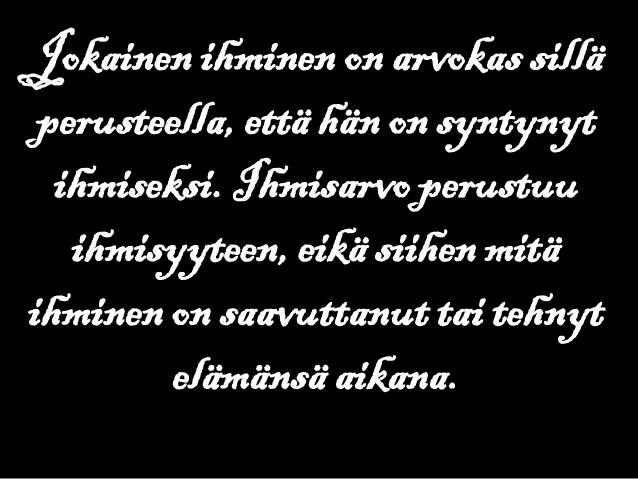